TRAVEL DIARY
xiazaii
Start
Annual travel arrangements
Old Town of Lijiang in Yunnan, ancient city of Dali, Phoenix Town in Hunan.
spring
Xiamen Gulangyu Islet, Guangdong Peninsula Na.
summer
Dragon Ridge Terrace Scenic Spot, 
San Francisco.
Autumn
winter
Harbin, Xinjiang Kanas.
①
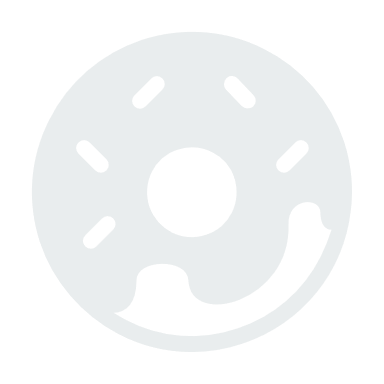 spring
What's more wonderful is still ahead.
Add your title here
Add something here..
Add something here..
Add something here..
Add your title here
Add something here..
Key
point
Add your title here
mood
Add something here..
v
Add your title here
Key
point
Add something here..
mood
②
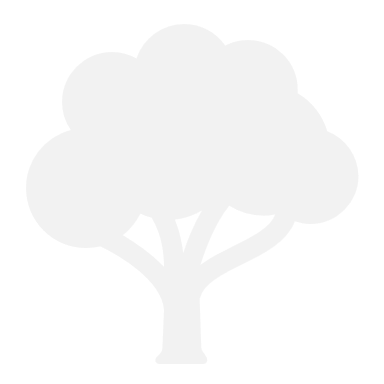 summer
What's more wonderful is still ahead.
Add your title here
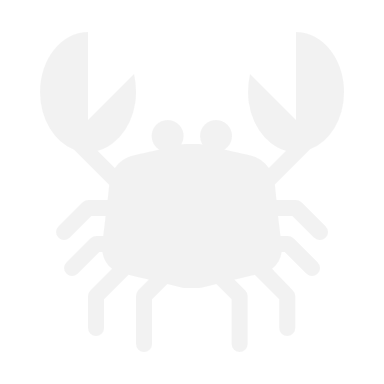 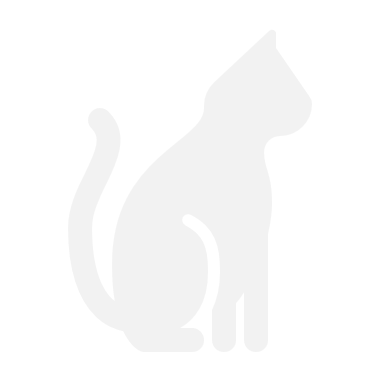 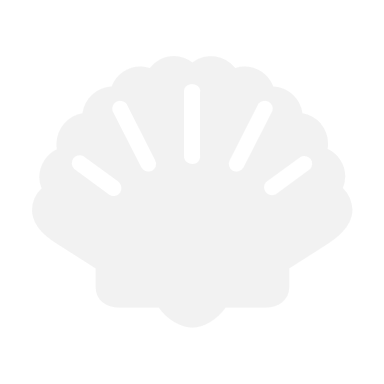 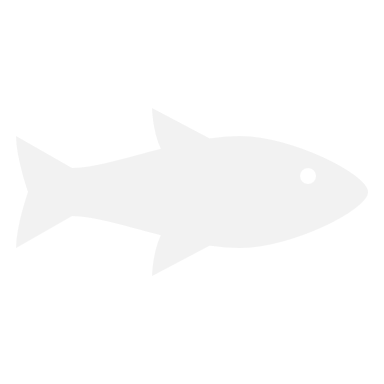 June 21st
May 15th
Add your title here
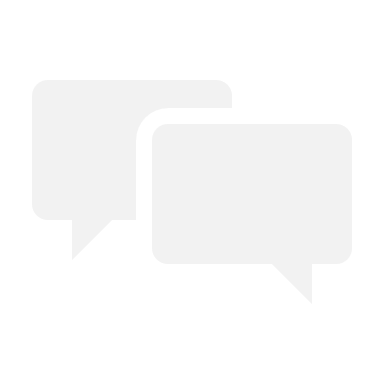 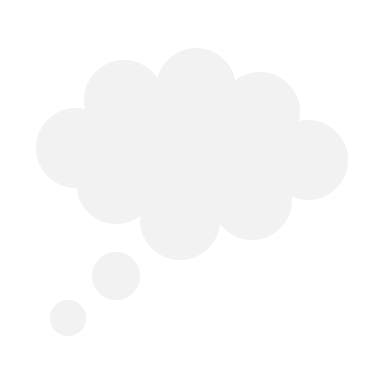 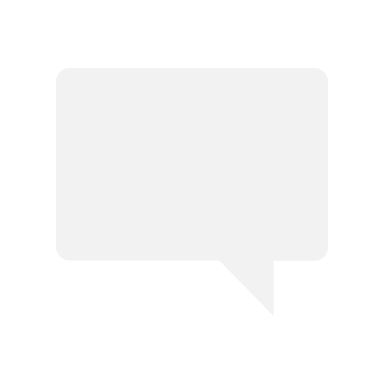 TITLE
TITLE
TITLE
Add something here..
Add something here..
Add something here..
Add your title here
Final
target
Target1
Target4
Target2
Target3
Target5
Target6
Add something here..
③
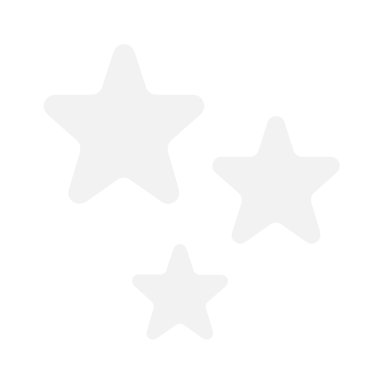 Autumn
What's more wonderful is still ahead.
Add your title here
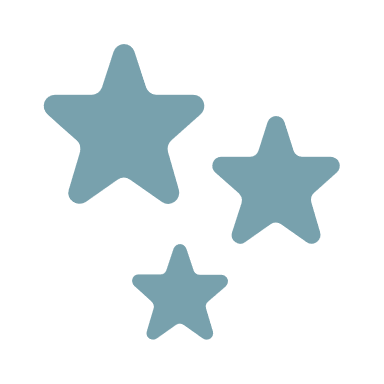 Add something here..
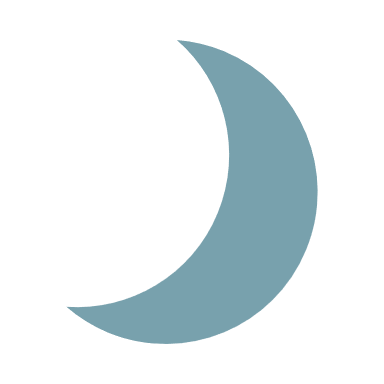 Add something here..
Add your title here
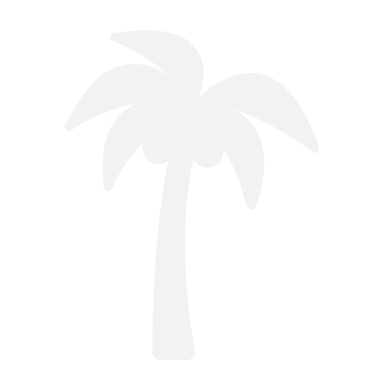 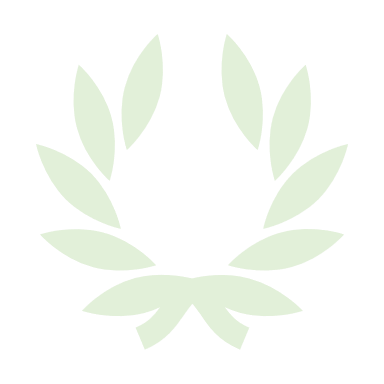 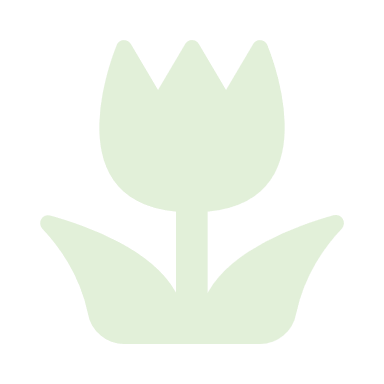 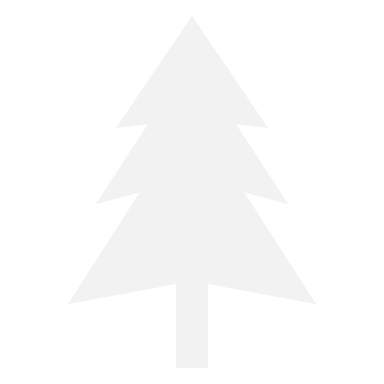 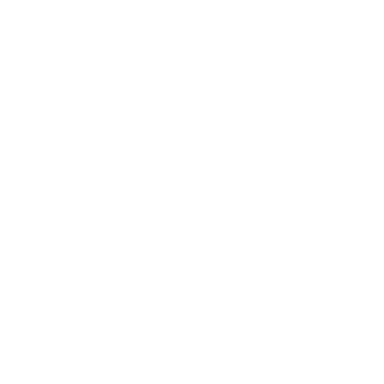 Add your title here
Let's go on a tour together!
The journey was a surprise
Key word
Text here
Text here
It's a very happy thing to travel with you
④
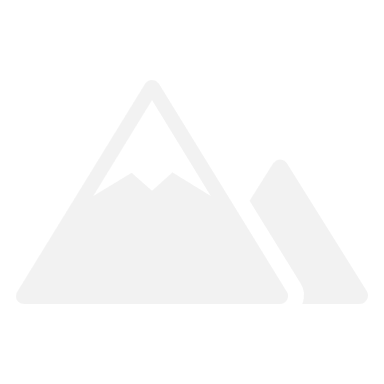 winter
What's more wonderful is still ahead.
Add your title here
Add something here..
Add something here..
Add something here..
Add your title here
6-8
12-2
3-5
9-11
Add something here..
Add something here..
Add something here..
Add something here..
Add your title here
Add something here，text in this input.
\
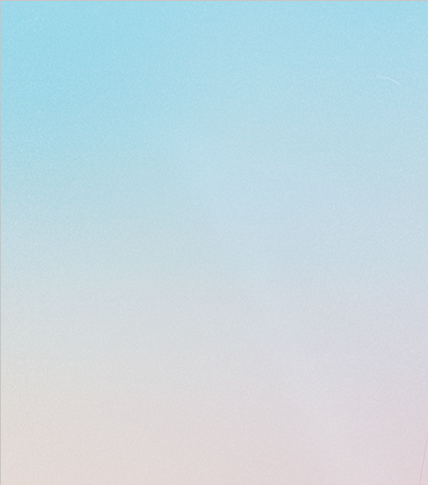 TANK YOU
end